Дифференциальные уравнения первого порядка
Линейные дифференциальные уравнения первого порядка.
Линейные дифференциальные уравнения первого порядка
К портрету Иоганна Вольтер написал четверостишие:
Его ум видел истину,
Его сердце познало справедливость.
Он — гордость Швейцарии
И всего человечества.
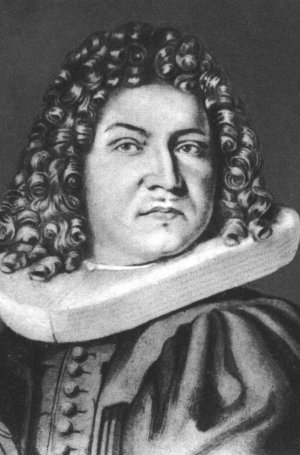 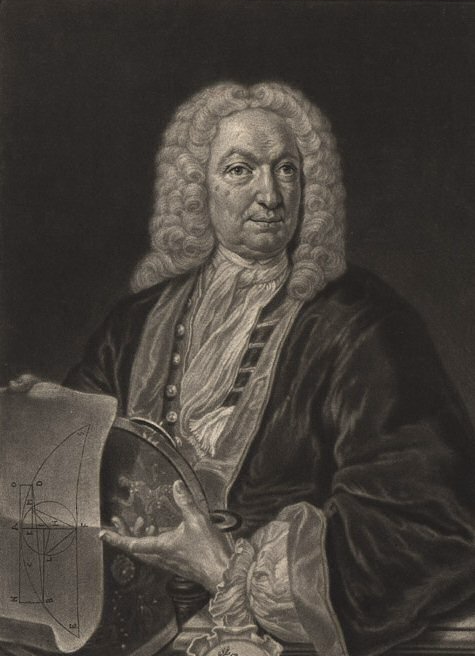 Яков Бернулли
(1654-1705)
Иоганн Бернулли (1667—1748)
Три поколения Бернулли дали 8 крупных математиков и физиков.
Среди академиков Петербургской Академии наук — пятеро представителей семьи Бернулли.
Объекты, названные в честь членов семьи
Дифференциальное уравнение Бернулли — в честь Якова.
Закон Бернулли, Интеграл Бернулли в гидродинамике — в    честь Даниила.
Лемниската Бернулли — в честь Якова.
Многочлен Бернулли — в честь Якова.
Неравенство Бернулли — в честь Иоганна.
Распределение Бернулли в теории вероятностей — в честь Якова.
Числа Бернулли — в честь Якова.
 Кратер  на Луне - в честь Якова и Иоганна Бернулли
Уравнение Якова Бернулли
Линейное
Однородное
Неоднородное
Метод  Иоганна Бернулли
Метод Лагранжа
ДУ с разделяющимися переменными
Метод вариации произвольной постоянной
Метод подстановки
Дифференциальное уравнение вида:
называется линейным уравнением первого порядка.
где                           –  непрерывные функции
, то уравнение
Если
0
называется линейным (однородным) уравнением (без правой части)
, то уравнение
Если
называется линейным  (неоднородным) уравнением.
Линейное однородное ДУ первого порядка
1. Решить уравнение
Решение:
имеем
Выразить производную функции через дифференциалы
Разделить переменные
Получаем
Интегрировать
(общее решение)
2. Решить уравнение
Выразить производную функции через дифференциалы
Решение:
Разделить переменные
Получаем
Интегрировать
(общее решение)
Линейное неоднородное ДУ.
 Метод Иоганна Бернулли
Замечание. Любую величину можно представить в форме произведения двух сомножителей, причем один из множителей можно выбрать по своему желанию.
В результате линейное неоднородное ДУ сводиться к двум уравнениям с разделяющимися переменными:
или
- новые функции переменной
где
и
Алгоритм решения линейного ДУ первого порядка
1. Приводят уравнение к виду
находят
2. Используя подстановку
и подставляют эти выражения в уравнение.
или
3. Группируют члены уравнения, выносят одну из функций
за скобки. Находят вторую функцию, приравняв выражение в 
скобках нулю и решив полученное уравнение.
4. Подставляют найденную функцию в оставшееся выражение и находят вторую функцию.
5. Записывают общее решение, подставив выражения для найденных функций        и       в равенство
6. Если требуется найти частное решение , то определяют С из начальных условий и подставляют в общее решение.
3. Решить уравнение
Решение:
Положим
тогда
или
Получим
Выразить производную функции через дифференциалы
Разделить переменные
Имеем
Интегрировать
С=0, ввиду произвольности в выборе
Имеем
Выразить производную функции через дифференциалы
Разделить переменные
Интегрировать
постоянную С писать обязательно
Окончательно получим
(общее решение)
4. Решить уравнение
Решение:
Положим
тогда
или
Получим
Выразить производную функции через дифференциалы
Разделить переменные
Интегрировать
С=0, ввиду произвольности в выборе
Имеем
Выразить производную функции через дифференциалы
Разделить переменные
Интегрировать
Постоянную  С писать обязательно
Окончательно получим
(общее решение)
Решить уравнения самостоятельно:
Ответ:
Ответ:
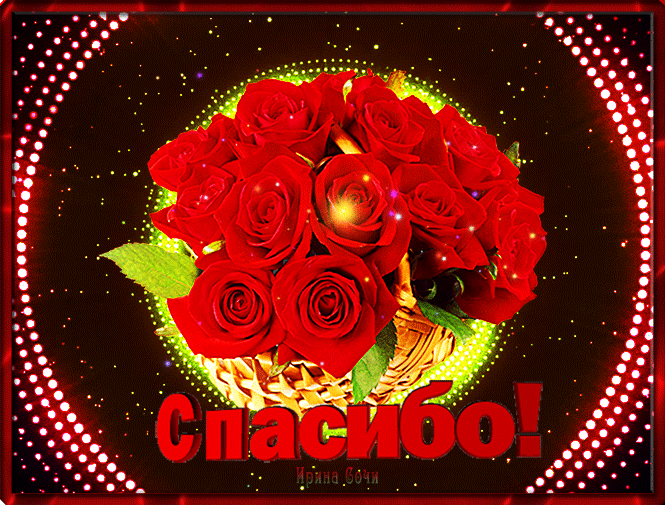